HOW TO FIND 
RESEARCH THESIS
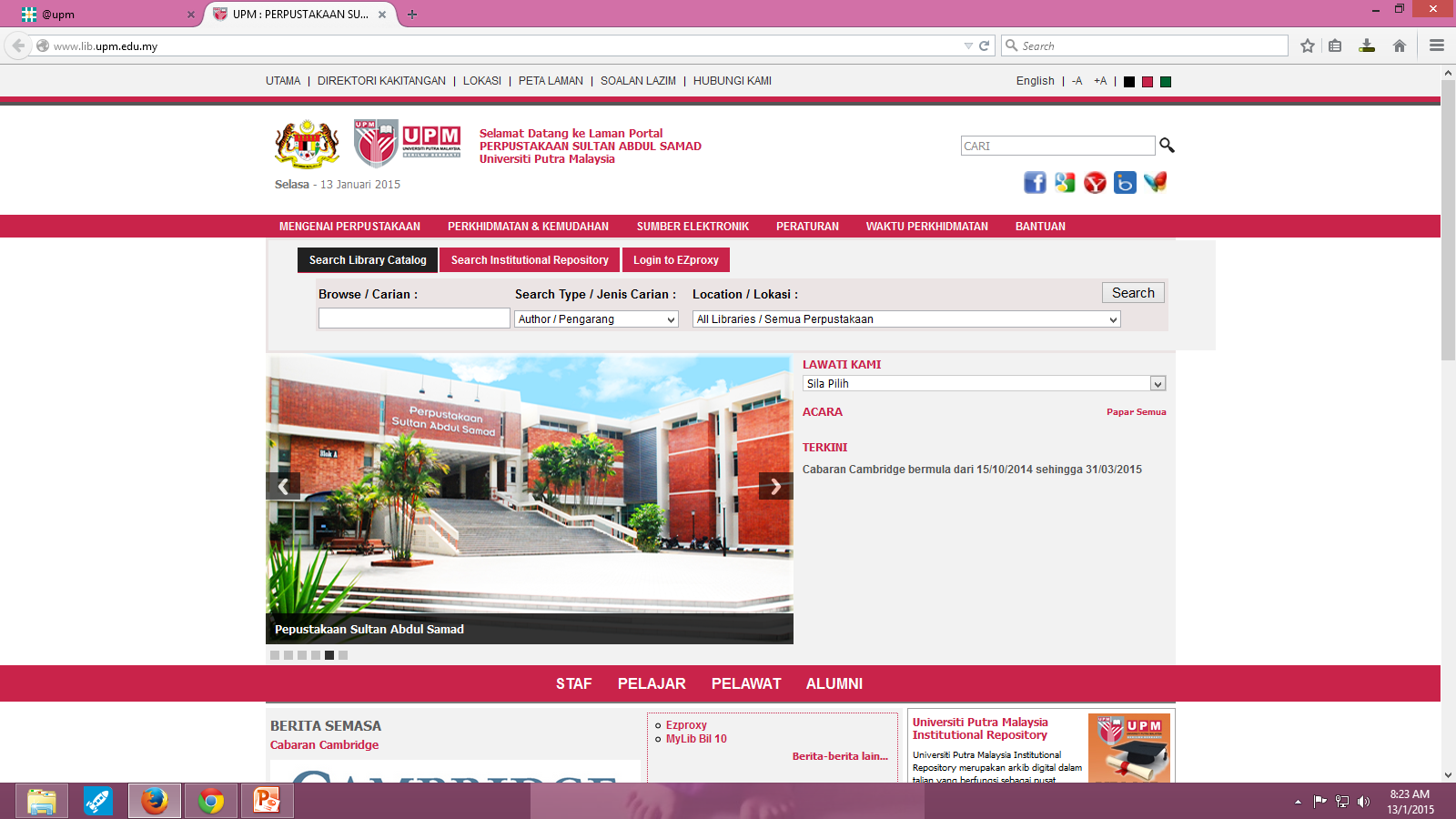 Click here to begin
RESEARCH THESIS
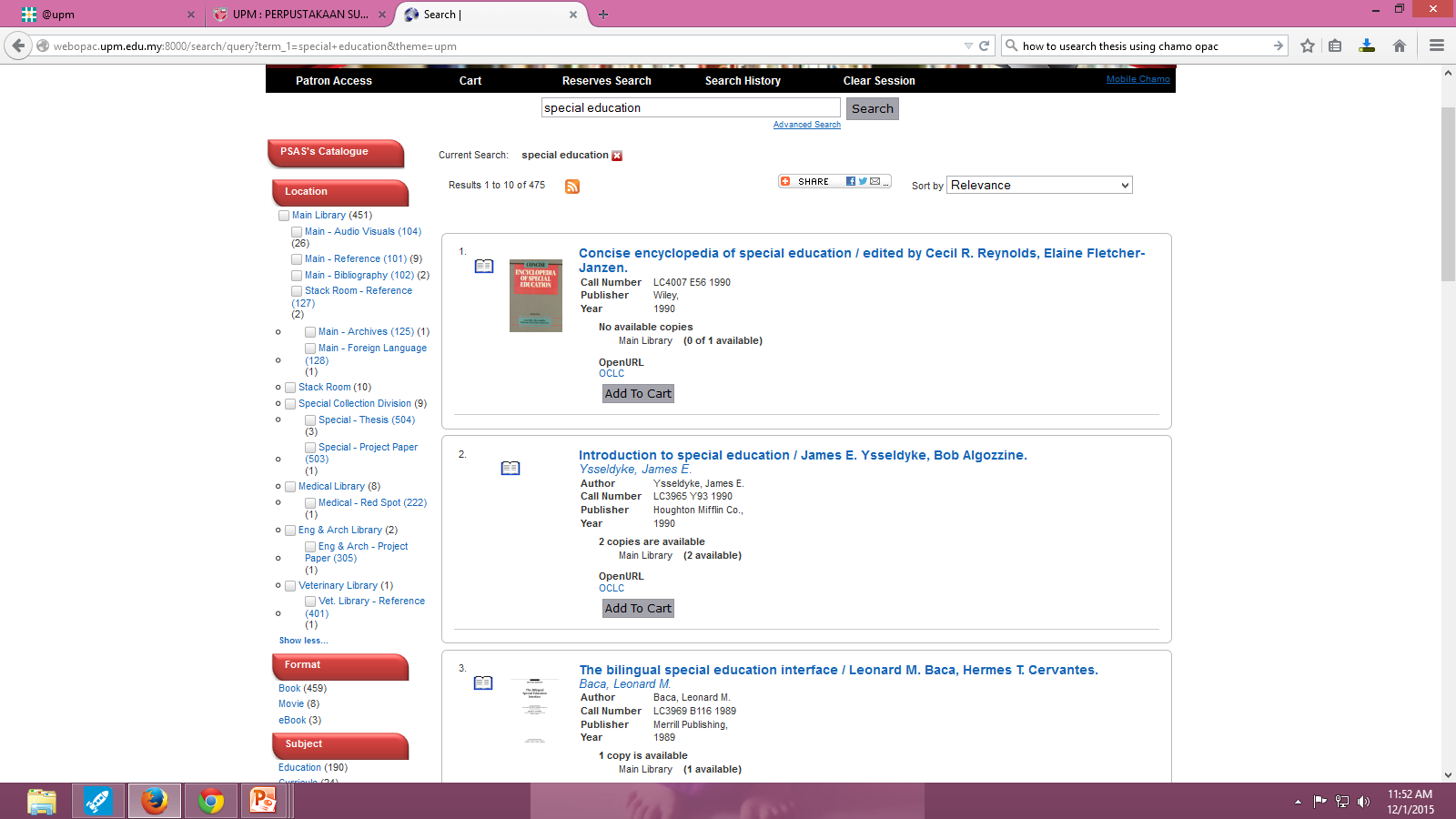 Let’s try the following term:
special education
1
2
3
Type search term in the   browse box                e.g “special education”

2. Click Search

3. From the left panel, users may select  by Location                      e.g “Special – Thesis”
RESEARCH THESIS
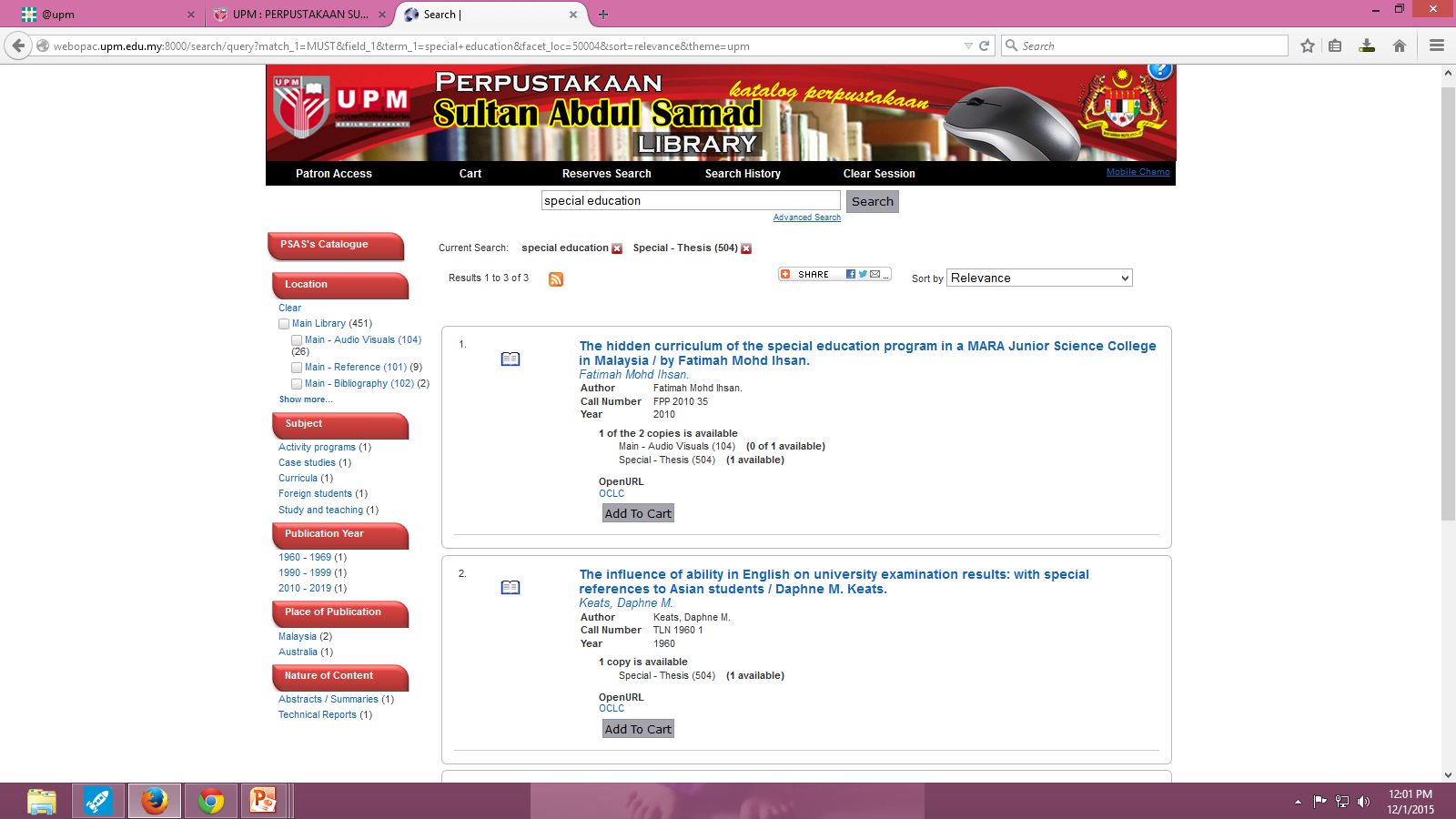 RESULT PAGE
Click  on “Title”’  for  information details
1
RESEARCH THESIS
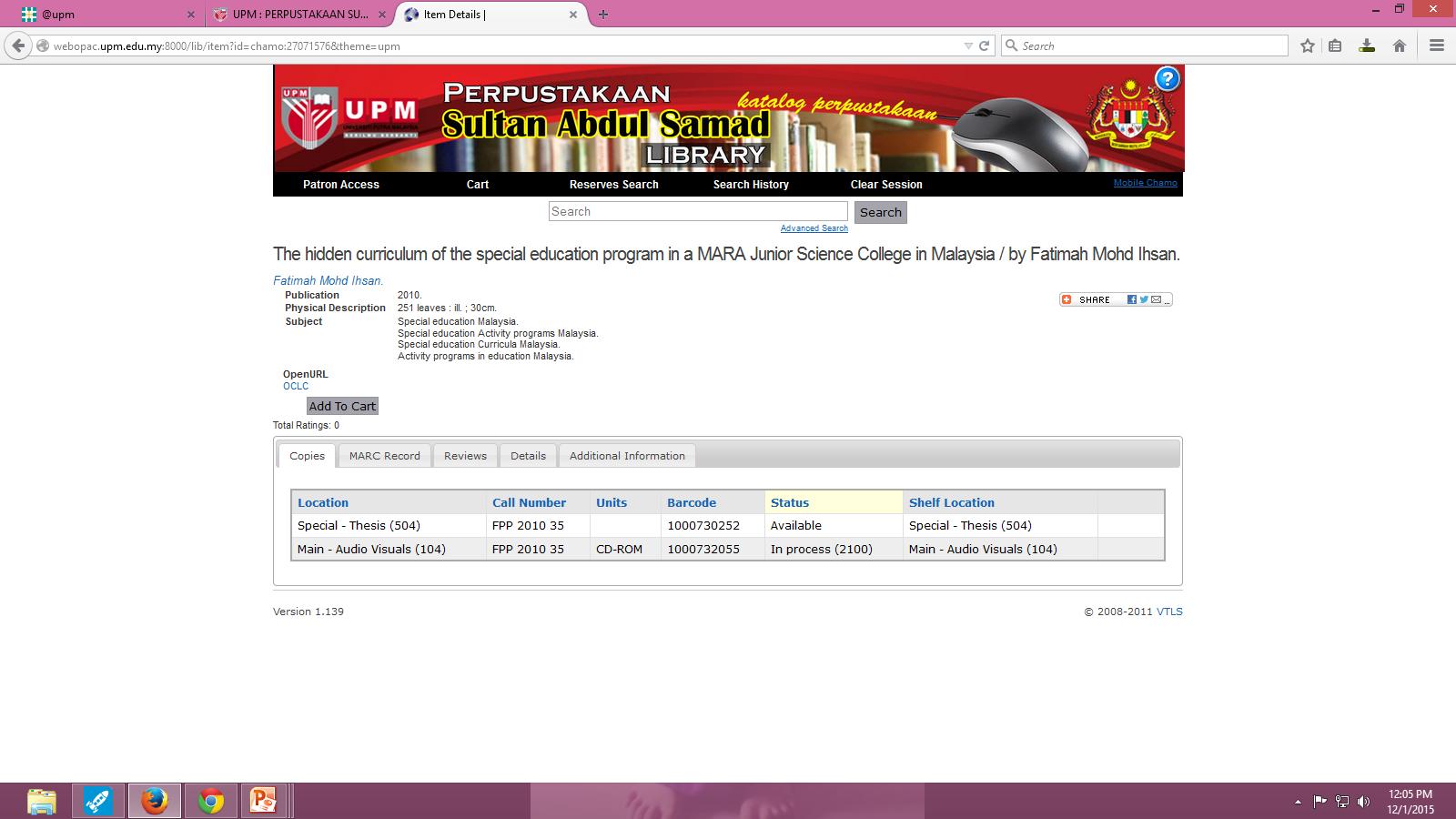 Item Full Record 
     Interface
Location: Indicate the location of item 

Call number: to locate the
material on the shelf

Status: to indicate either the material is available or on loan or other status